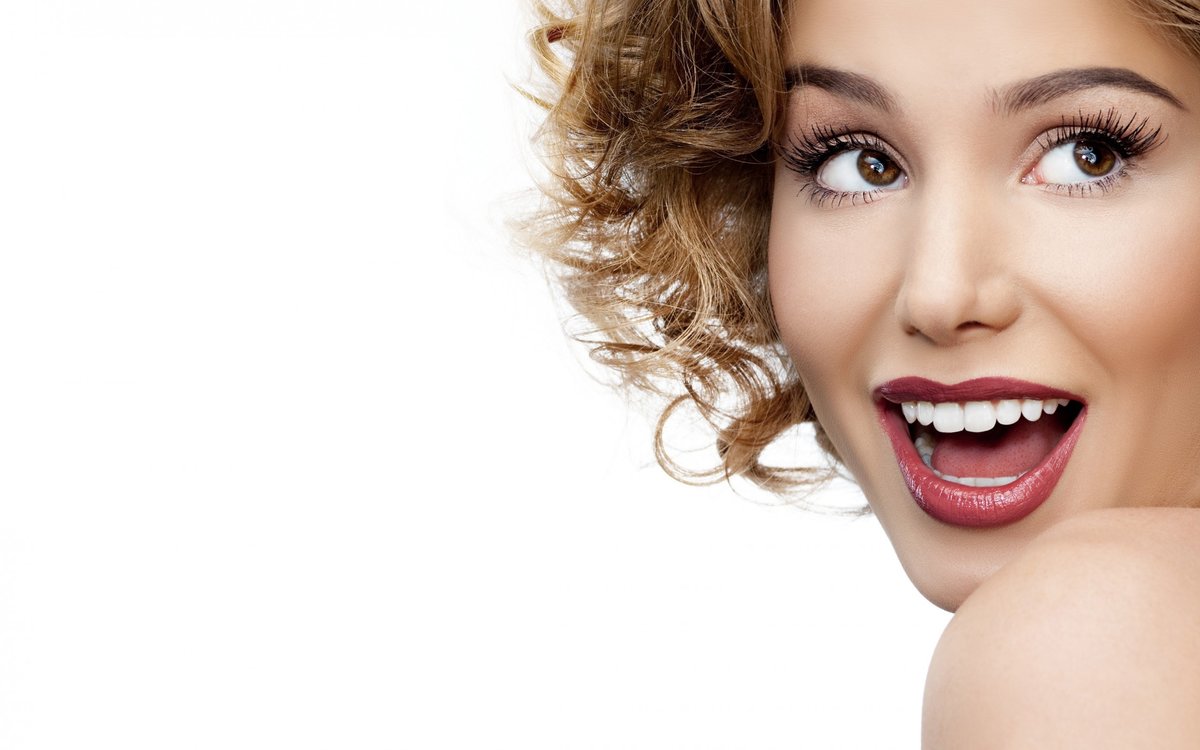 Здоровые зубы -         красивая улыбка
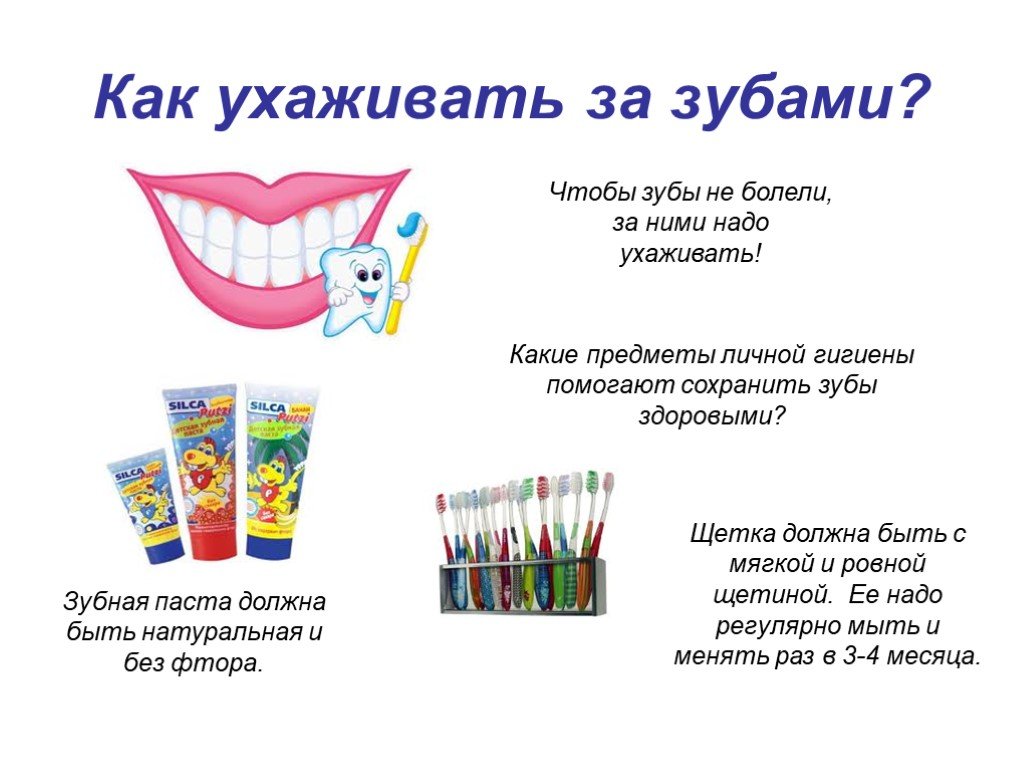 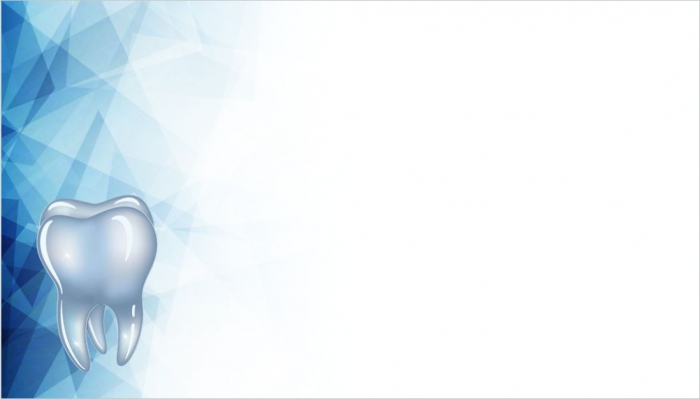 616.31 Ш-732    Шмидседер, Д. Эстетическая стоматология / Д. Шмидседер ; перевод с английского под редакцией Т. Ф. Виноградовой. – Москва : МЕДпрес-информ, 2004. - 320 с. : ил. – ISBN 5-98322-025-X.
Этот иллюстрированный цветной атлас предназначен для практикующих стоматологов и призван помочь им в освоении новых технологий и материалов, применяющихся в современной стоматологической практике с целью устранения дефектов зубов, зубных рядов и др., с тем чтобы сделать лицо пациента более эстетичным, гармоничным и привлекательным, а человека - уверенным и успешным.
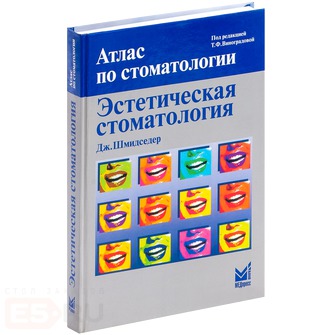 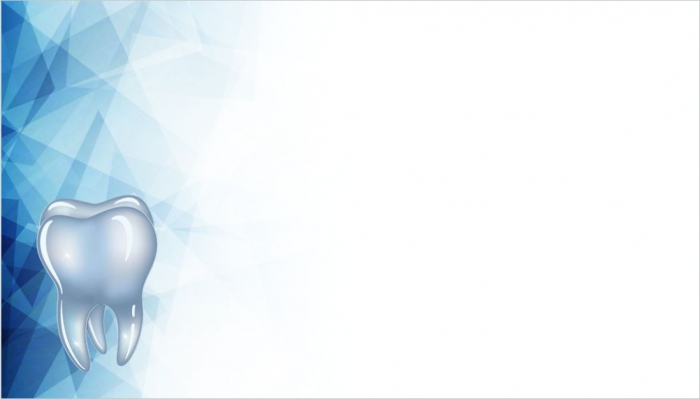 616.31 С-794 Степанов, А. Е. Пациентам о зубах, болезнях пародонта и ошибках стоматологов / А. Е. Степанов. – Санкт-Петербург : Нордмед-Издат, 2000. – 112 с.
В монографии раскрываются не только гигиенические основы ухода за полостью рта, положительные и отрицательные стороны использования различных гигиенических компонентов, включая и жевательную резинку, но предлагаются пациентам краткие основы профилактических мероприятий. Предлагаются рекомендации пациентам в выборе своего лечащего стоматолога на всю оставшуюся жизнь.
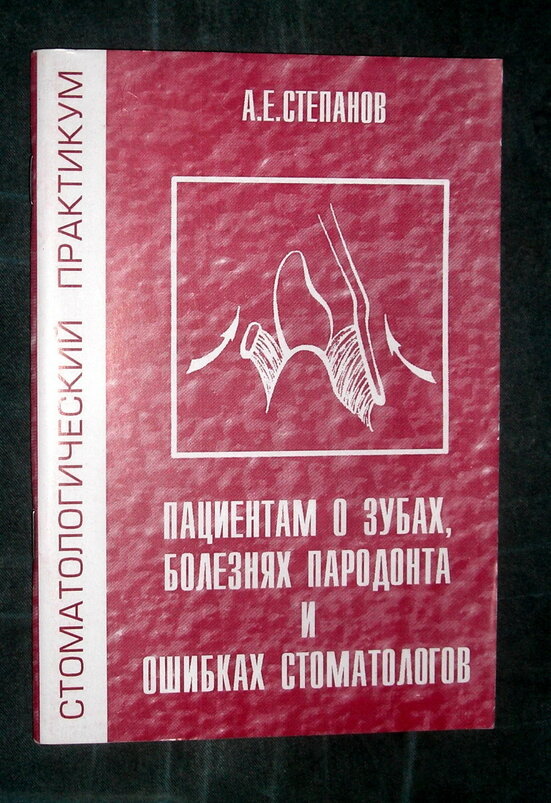 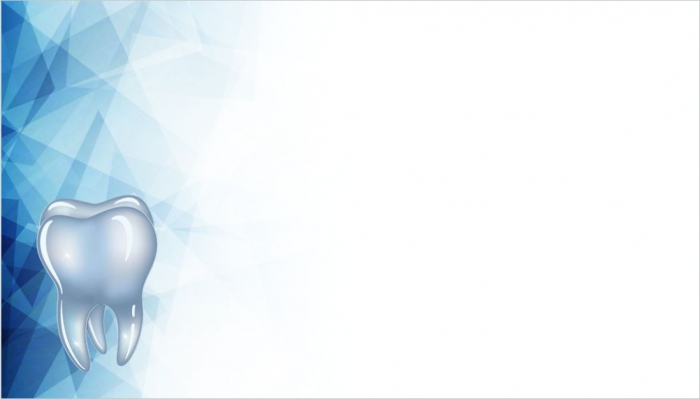 616.31 П-402 Фон Плута, М. Зубы вечно здоровые и красивые / М. фон Плута ; перевод с немецкого. – Москва : Сигма-пресс, 1997. - 95 с. : ил.
Вы найдёте ответы на вопросы, касающиеся поддержания здоровья ваших зубов и их возможных заболеваний. Вы узнаете о том, как следует правильно питаться вам самим и вашим детям, как лучше ухаживать за зубами, чем может помочь вам ваш зубной врач. Вы узнаете о возможностях обычной, альтернативной и высокотехнологичной медицины. Вы ознакомитесь также со всем, что касается улучшения внешнего вида зубов, чтобы окружающие могли и впредь радоваться вашей сияющей улыбке. Для широкого круга читателей.
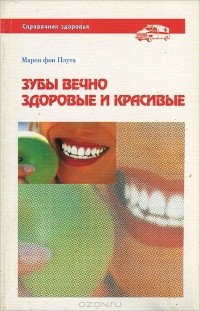 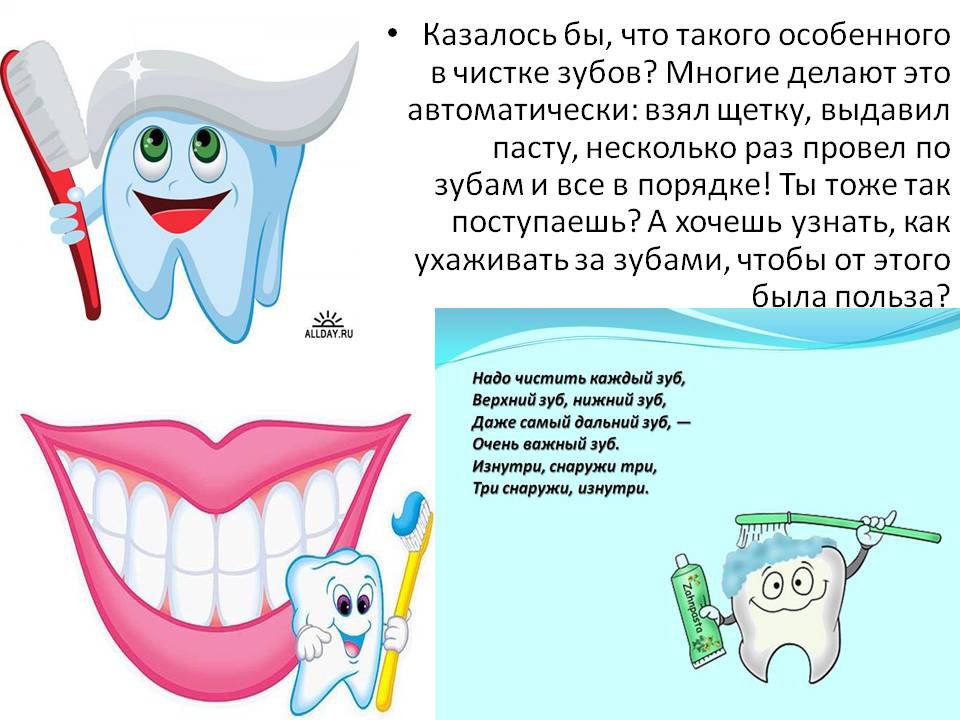 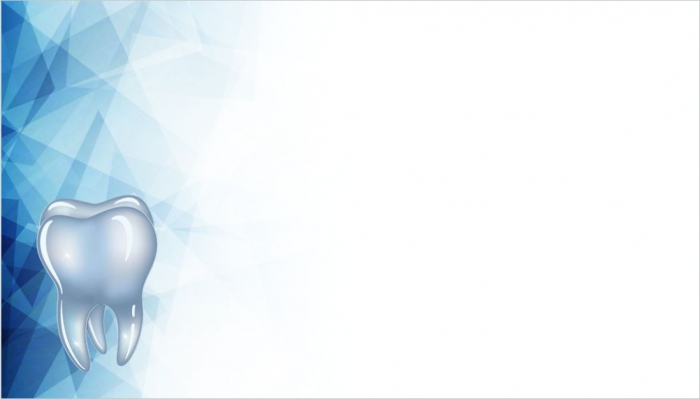 616.31 С568 Современные средства экзогенной профилактики заболеваний полости рта : практическое руководство / Л. А.  Хоменко, Н. В. Биденко, Е. И. Остапко, В. И. Шматко ; Национальный медицинский университет им. А. А. Богомольца ; Украинский научно-методический Центр первичной профилактики стоматологических заболеваний у детей. – Киев : Книга плюс, 2001. - 208 с. : ил.
Книга посвящена обзору современных средств индивидуальной и врачебной местной профилактике основных стоматологических заболеваний. Представлена история использования этих средств, приведено обоснование экзогенной стоматологической профилактики. Книга полезна для широкого круга читателей, заинтересованных в сохранении стоматологического здоровья.
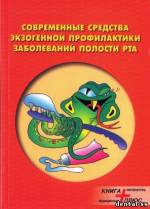 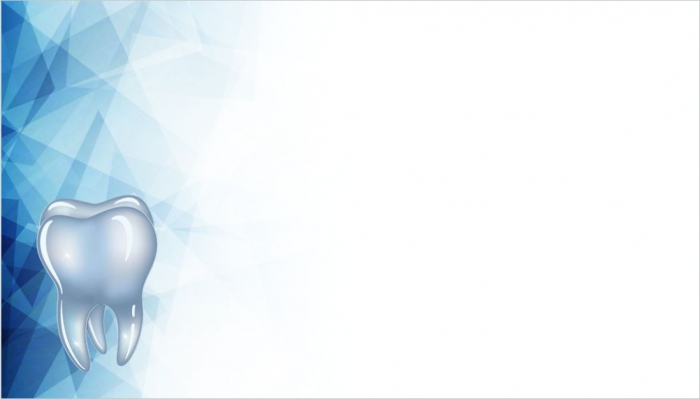 616.31 К-90 Кулаков, А. А. Зубная имплантация. Основные принципы, современные достижения / А. А. Кулаков, Ф. Ф. Лосев, Р. Ш. Гветадзе. – Москва : МИА, 2006.  – 152 с : ил.
В руководстве представлены основные направления и достижения в области отечественной дентальной имплантологии за последние 20 лет. Изложены современные подходы к обследованию пациентов, определению показаний, планированию операции имплантации и выбору конструкции имплантатов.
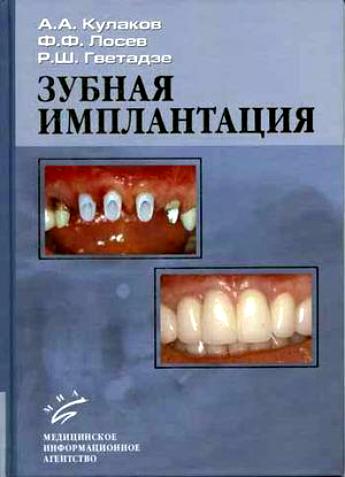 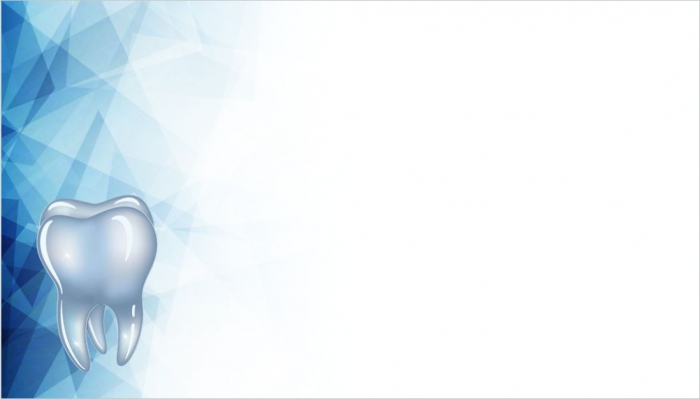 616.31 С-81 Стоматологическая профилактика у детей : руководство для студентов и врачей / В. Г. Сунцов, В. К. Леонтьев, В. А. Дистель, В. Д. Вагнер. - Москва : Медицинская книга ; Нижний Новгород : Издательство НГМА, 2001. – 344 с.
Книга посвящена одному из самых актуальных разделов стоматологии -профилактике, которая активно внедряется в практику в последние десятилетия. Изложены основы учения о профилактике, закономерности формирования здорового образа жизни, роль гигиены и гигиенического воспитания населения.
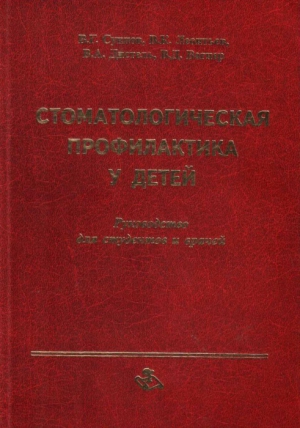 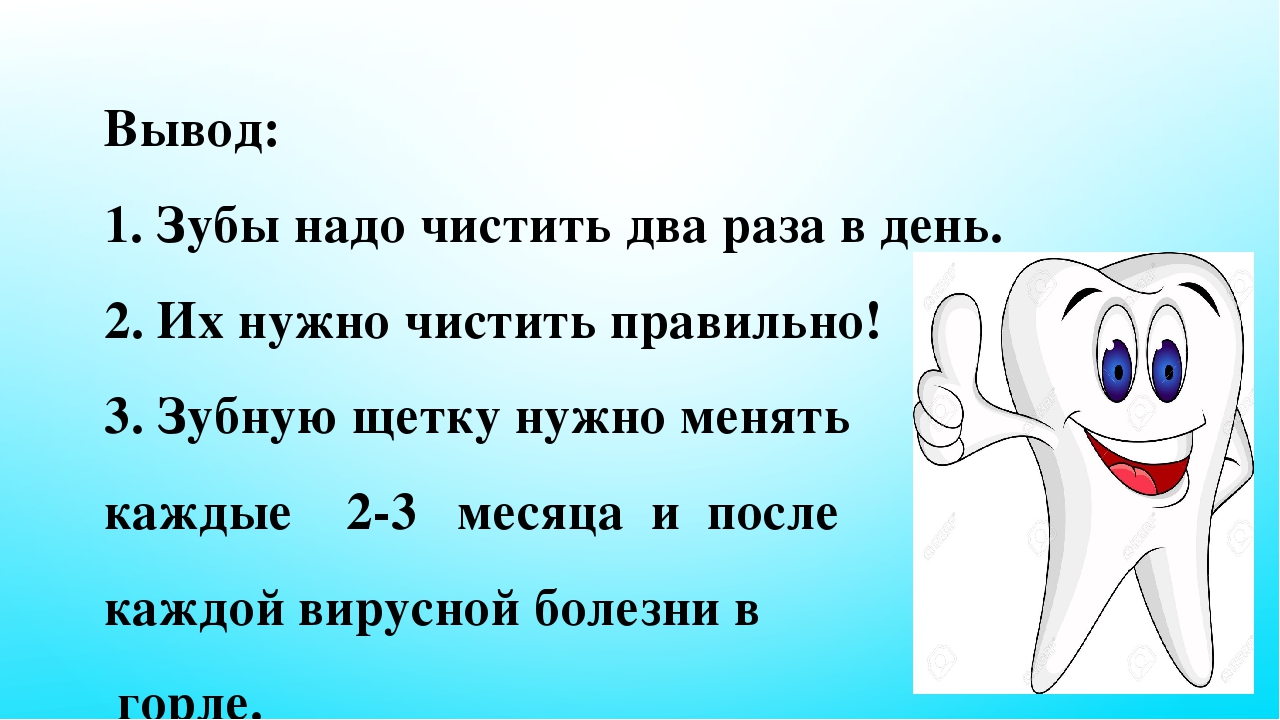 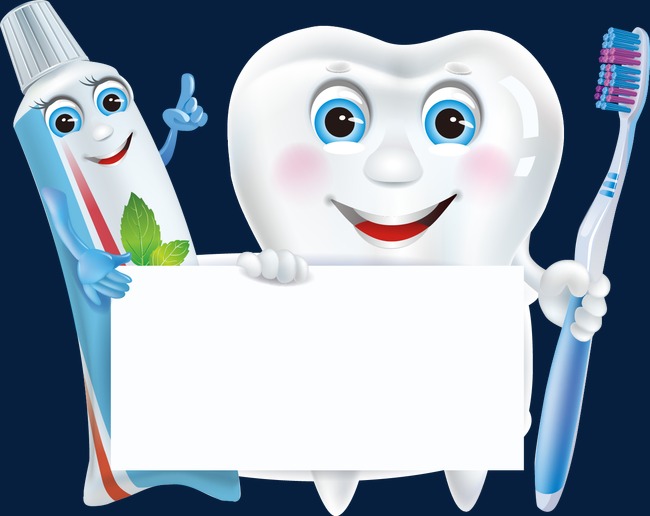 Спасибо за внимание!
Выставку подготовила Воронина И.П.
          Книги находятся в к. № 22